Prospecting
Prospecting tactics allow campaigns to scale early and highlightperformance insights that can drive initial optimizations across the board.
AVAILABLE ON:
Prospecting, or often referred to as ROS (run of site) or RON (run of network) means that we are targeting all users within geographic parameters.
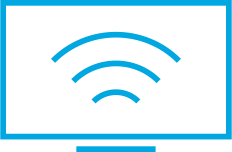 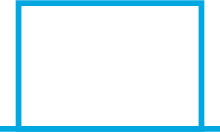 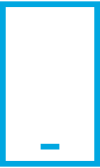 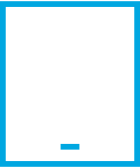 PERFORMANCE DRIVEN
MACHINE LEARNING & REPORTINGUtilize machine learning to ensure the prospecting campaign focuses in on desired performance and use insight reports to find audiences that are resonating with the brand.
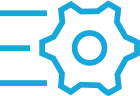 KPI FOCUSEDPerfect for when you need to lower your eCPM or see high performance  with eCPC or eCPA.
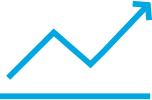 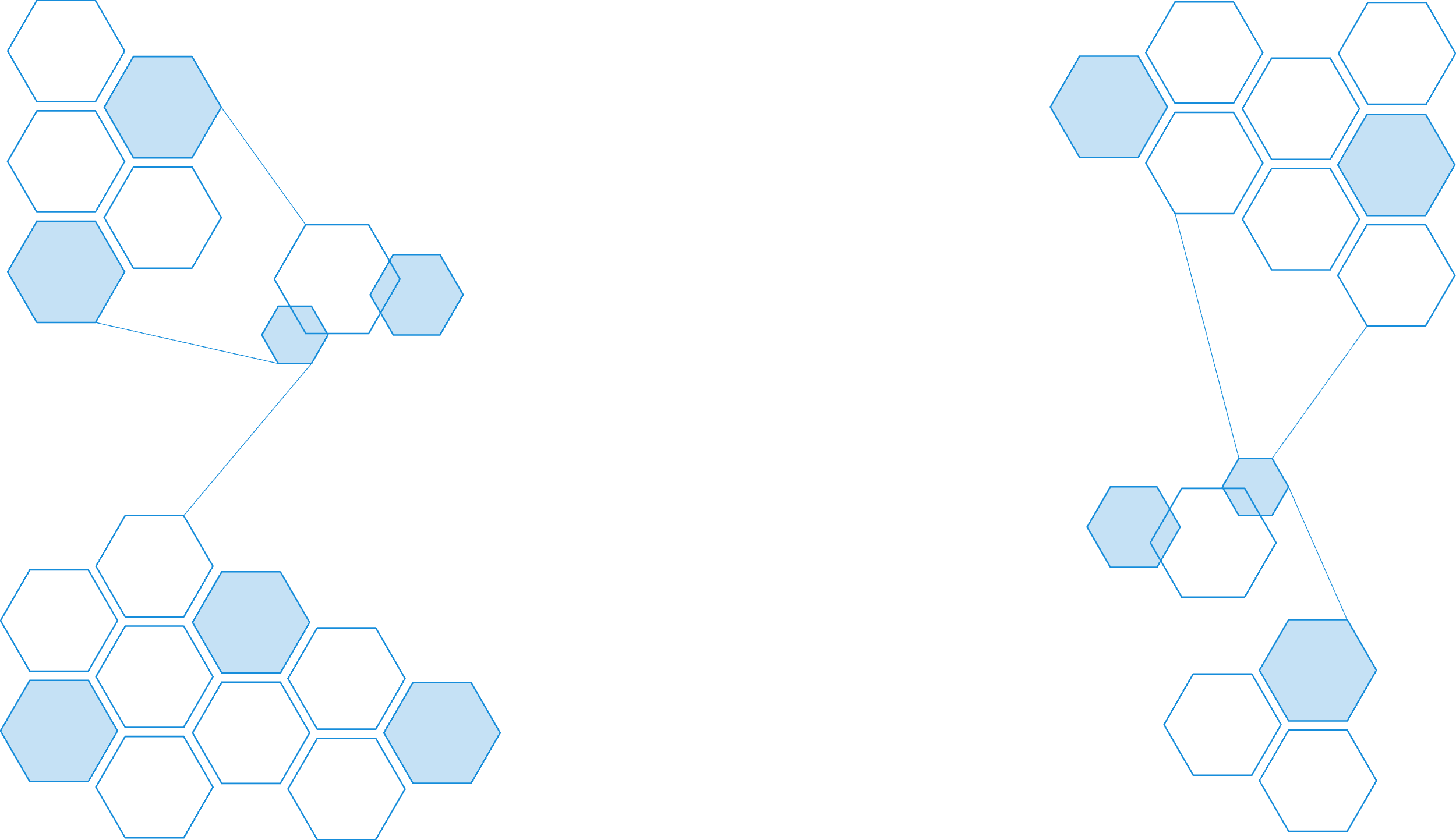 INCREASE REACH
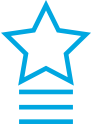 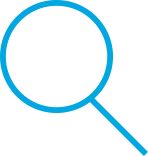 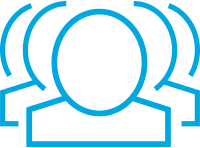 BRAND PROMOTION
Increase brand awareness when the campaign is promoting a large event or sale.
INCREASE SCALE 
Target a large audience and find cost-efficient scale on the campaign.
DISCOVERY
Find new audience outside of the targeted tactics already used in the campaign.
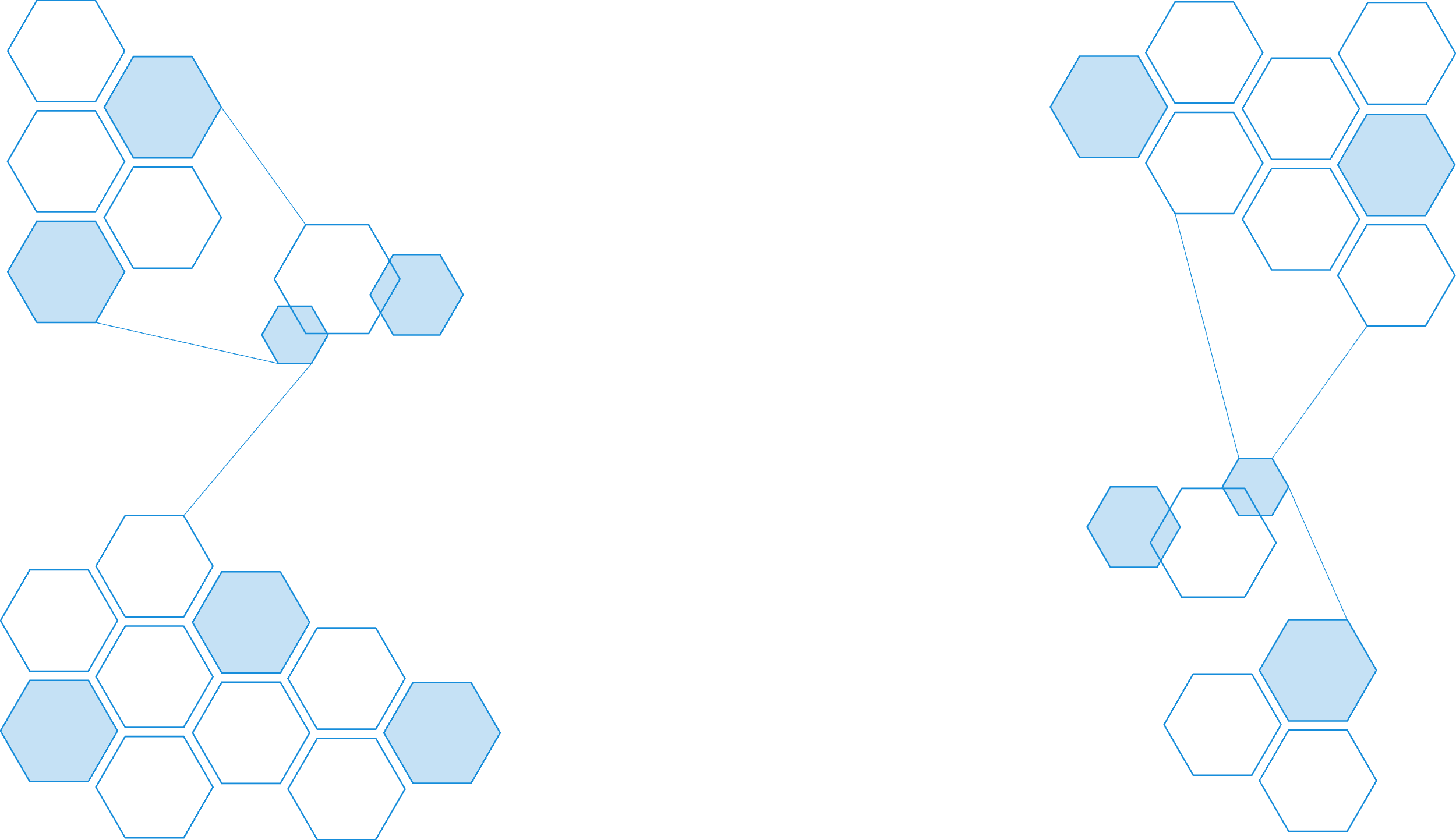